Atlantis University Library
3-year staffing proposal
Prepared by Group 5
Background
1960s - close door-policy
premier academic library, 400 years history
population 14,000 students, 3,000 faculty
rich collection of Atlantisian materials


Feb 29, 2013
new King, the country open up
Oliver Oneoneo's Assumptions
Some staff have knowledge on technology 
10% increase in library staffing is equivalent to 6 additional staff (new management staff)
Budget is not a problem (with largest gas reserves)
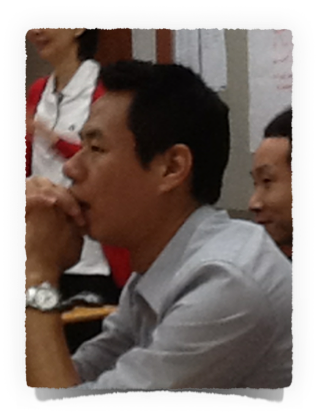 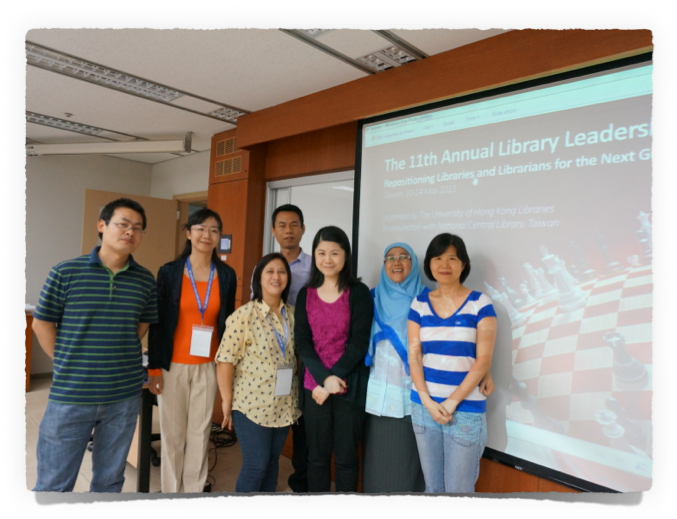 Oliver Oneoneo, AUL Deputy Librarianand AUL Senior Management Team-- experts, tested, and reliable
The next generation library is part of every STUDENTS LEARNING EXPERIENCE
Thus, the library should:



provide space for social interaction as well quiet study area
provide high-tech facilities to support the users needs (resources, gadgets, digitization, communication facilities)
accessible in the Internet, cloud technology, social media
be able to market itself (exhibitions and research projects)
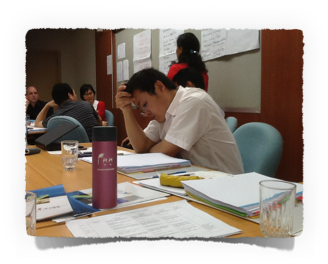 Rationale
To have the BEST LIBRARY STAFF who will transform AUL to a premiere academic library of the  next generation
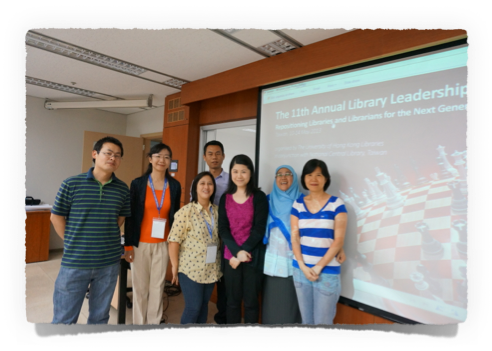 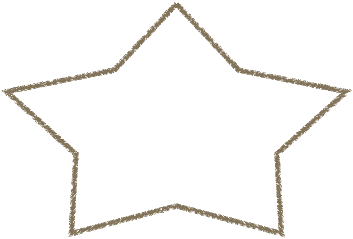 Next-generation AUL
STRATEGY
User needs analysis
GAP?
Strategic planning
Strength/Weaknesses
Opportunities/Threats
Assessment of current staff
AUL at present
Analysis
Strengths: 
   great Atlantisian materials, 
   materials are well catalog

Weaknesses:
   derelict building, 
   books are shabby, 
   limited e-resources, 
   low technology
AUL at present
Strength: Staff assessment
    64 library staff:
  16 professionals and 48 staff
  36 degree holder and 12 non-degree
   Average 10 years working in the library
   Very good staff performance
   Hardworking, self motivated, loyal, committed

Weaknesses: 
    Not familiar with English
    Needs to upgrade their library skills
Analysis
Opportunities 
Collaboration with the 4 universities
Networking with other countries
Donations from other libraries
Threats
Changes that will be implemented (staff rotation, new organizational structure)
New technology
AUL at present
Opportunities: Staff assessment
   Average 10 years working in the library
   Loyal, committed to the library 
               (Nobody request to be transferred)

Threats: 
   How to adopt to CHANGE
Recommendations: 1st year
Hire new management team - new ideas
Review the human resource management system
 Set-up Staff development program (Phase 1)
Send supervisors to the 12th HKUL LEADERSHIP INSTITUTE
Basic library and IT skills training for all
Customer relationship training (personality development, self-confidence, language training)
Major HR Activities for the 1st year:
Develop a 3 year Strategic Plan with ALL the staff
Improvement of IT infrastructure -- prepare staff for the technology
Redesign the library layout-- staff should be responsive to this change
2nd year
1st year  performance evaluation/promotion
specialized training - digitization, cataloging, collection management
Mores focused marketing projects (training/retraining)
Development of volunteer programs -- translation of  collection, develop research on the use of collection
Exchange programs within/outside  university
3rd year
2nd year performance evaluation/promotion
1 year action planning of the staff to make necessary adjustments
More specialized training on preservation, technology trends
Additional staff to handle increasing no. of users
Another 3-5 year strategic plan
It is the best proposal because it has...
A Clear vision
Well defined strategies
Annual evaluation was set to make adjustments
 BEST MANAGEMENT TEAM
Finale!
We have overcome
We have overcome 
We have overcome the task today...